Objectives
To be informed about the process of clinical trials

Understand the FDA regulations guiding the process

Prepare a clinical trials game for students to play
What do you know about Clinical Trials ?
a) vocabulary: 
	     GMP, FDA, IND, CDER, NIH, NDA
 b) do you know anyone who went through a   
        clinical trial?
 c) FDA : covers food, drugs, biological 
        products,  medical processes, cosmetics
What Would You Like to Find Out ?
How is a clinical trial carried out?

Who is responsible for conducting these trials ?

Drugs must be effective/safe

Foreign drugs?
Five Basic Components of Clinical Trials for Investigational New Drug
Pre-clinical trials: Animals or Tissue Culture 
Phase 1 clinical studies: Small, healthy groups
Phase 2 clinical studies: Larger, sick population
Phase 3 clinical studies: Broad trial with a large
				              sick population
Phase 4 clinical studies: Retrospective look at 
                                         drug after released
History of FDA and CDER
FDA established in 1906 with Pure Food and 
   Drug Act
    -  list ingredients in medicine
    -  examine samples for adulterated food and  
       drugs
    -  federal control via interstate commerce
Following information is available at-http://www.fda.gov/cder/about/history/default.htm
CDER Timeline
1906  Food and Drug Act 

1938  Food, Drug, and Cosmetic Act

1953: Factory Inspection; manufacturers must provide information about analysis of samples

1962: Thalidomide causes widespread birth defects in other countries. Congress institutes supervision over drug safety

1968 : Drug trafficking is now under the control of the treasury’s
     department of narcotics and dangerous drugs
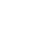 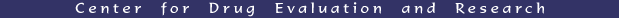 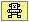 Pre-1906 Sales of  Medicines
Brain Centers
Glands Wear Out!
Epilepsy Treatment
Throat and Lung
Consumption Remedy
Certificate of Purity
Energizing Tonic
Lose Weight
Snake Oil
Germ Killer
Renovator
Heart Remedy
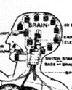 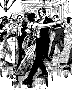 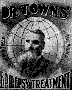 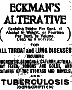 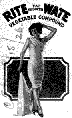 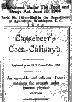 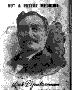 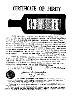 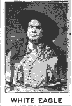 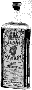 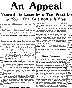 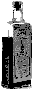 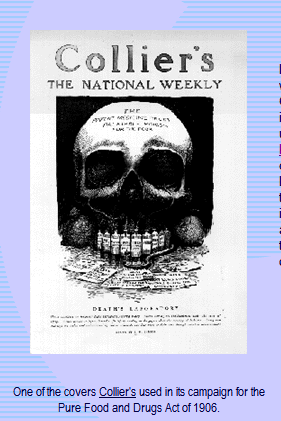 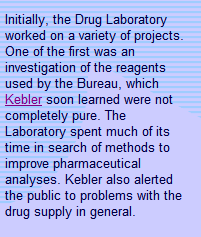 fda/gov/cder/about/history/time.1htm
Elixir Sulfanilamide1937
Previous Law did not address safety of drugs

This drug was dissolved in diethylene glycol

Over 100 people died, mostly children

Led to a demand for redefining FDA laws
1938 Food, Drug & Cosmetic Act
Drugs must be tested for safety before being marketed
Drug maker must submit a New Drug application to obtain approval to sell drug
This application must include results of 
    safety regulations
Drugs must have adequate labeling
FDA in the 1940’s
Insulin amendment act: all batches must be
    tested for purity, strength, quality and identity

Penicillin must be assigned a strength and 
    assessment of purity
FDA in the 1950’s
Adverse reaction reported to Chloromycetin
Dycrasia, bleeding, lack of platelets, and white blood cells
Voluntary drug adverse effects reporting to FDA

Big expansion of the FDA to Include 7 
    different divisions
The Thalidomide Story
Drug approved for sleep and nausea in  
    Europe and Canada
Dr. Francis Kelsey was awarded medal of honor
Was submitted to the FDA but not approved as a new drug application:
Insufficient safety data
Was not approved for marketing
1962 Drug Amendments
Drugs must both be safe and effective prior to
    being marketed

Antibiotics must be certified

FDA was given control over marketing of drugs
Popular Influence on FDA Procedures
Coalition of activists for Aids cure was formed
    1987
  
Sought to expand and expedite new treatments

Orphan drug act instituted 1983

Anti-tampering act  1982
Further Expansion of FDA1987
Center for Drugs /Biologics was split into
                        Several Separate Units
Center for Biologic Evaluation and Research
Center for Drug Evaluattion and Research
Hatch/Waxman Amendments1984
50% of all prescription drugs are generic with cost 50$ less per prescription than name brand

2000 : 44% of drugs are  filled with generic varieties

Generic drug makers can rely on previous safety & efficacious findings of original drug application

Same application as for NDA but is amended
     NDA
FDA.gov/cder/handbook/develop.htm
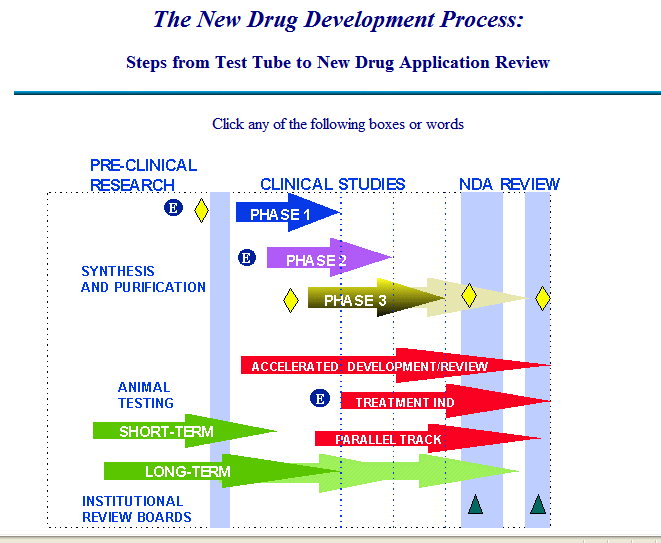 Pre-Clinical Trials
Based on fundamental scientific findings 

Consists of short-term testing in animals using the compound of interest

Usually takes from 2 weeks to 3 months

Tests toxicity, absorption, clearance of drug
    compound must be biologically safe for initial administration to humans
Clinical Trials
Pre-Investigational New Drug (IND) 
NDA = new drug application
Two trial types: observational &  interventional
Discussion begins about testing phases
Including data requirements
Scientific issues
Required for further testing:
Compound must be biologically active
Compound must be safe for data shown
What Drugs Make it to Clinical Trials?
Synthesis and Purification of Product
1/1000 are successful
Up to 8 ½ years to go through trials
Drug selection is made by using test models for a disease/adding drug to determine its effect
Selection by screening – microorganisms/plants
Other forces, price, marketing etc.
Institutional Review Boards (IRB)‏
Ensures rights for public participation
Patient must be fully informed
Written consent obtained before trial
Consists of 5 experts + lay people
Must understand specific drug action, law, constitutional involvement
Phase 1 Clinical Studies of IND
Drugs used in humans
Subjects are usually healthy volunteers
Double blind studies
Is subject to a clinical hold, 483 warning is issued
Monitors the following:
Toxicity
Drug metabolism
Mechanism of action
Phase 2 Clinical Studies of IND
Obtain preliminary data about effectiveness of the drug

Determines the common short term side effects
Risks associated with drug

Well controlled, closely monitored 
Usually 100 hundred carefully selected people
Controlled Trials
Designed to permit valid comparisons with  a placebo
Dose response curve is created
Control is concurrent with tested substance
Comparison can be made to earlier studies
Sometimes there is no control: Requires special approach
Multiple resistant pathogens 
Example extremely drug resistant TB (XDR TB)‏
Phase 3 Clinical Trials
Expanded controlled trials 

Measures effectiveness and safety of drug

Includes hundreds-thousands of patients

Evaluates risk/benefit for majority of people
Requires statistical analysis
Phase 4 Clinical Trial
A retrospective view of overall effects of drug on a large population over time

Statistical analysis of effects of preventative or palliative drugs on overall health of individual
Example : Framingham Nurses Health Study
Women’s Health Initiative15 year analysis of 161,000 women50-79 years of age
Risks
24% increase in breast cancer
24% increase in heart disease (stroke, clots)‏
Increased level of dementia
Statistically insignificant
    increase in heart attacks
Benefits
57% reduction in colon cancer
Better bone density
Relieves symptoms of menopause
Improves HDL cholesterol levels
http://www.whi.org/findings/ht/eplusp_pad.php
Epidemiologic Studies
Unknown factors might be driving results
             (statistics can be misleading)‏

Is not as significant as a blind study with controlled groups

Contradicts other evidence about heart disease
Gene Therapy
How does one carry out clinical trials for gene
    therapy ?
Jessie Gelsinger had genetic disorder (OTC)‏
   Ornithine transcarbamylase
Died within days of being injected with
   a healthy gene attached to an adenovirus
   September 17,1999
Reforms Instituted
Clear, pertinent information about toxic effects seen in animal trials at U Penn was not disclosed

Many other studies were discovered that had 
    withheld adverse effects from reports to FDA

The FDA withheld adverse effects from patient

All gene therapy trials were suspended in the US
Conflict of Interest ?
Paul Gelsinger said that regulators are aiming in the wrong direction if they don’t correct the undue influence of business interests on gene therapy research. 

Business argued that they need to keep adverse effects under wraps due to competition and
    and fear of frightening the public
Exploring the FDA website
www.fda.gov/cder/about/default.htm

Go to section on CDER that is titled
What do we do?
Go to MAPP  [ Manual of Policy and Procedures]

Office of drug safety Chapter 6000
Review Management  6010.1
6010.1 New Drug Application
Pre-approval Safety Conference: insures communication before approval alerts everyone to potential problems

How frequent would an adverse drug reaction have to be to gain notice?

What must the project manager do to review a new chemical entity or drug?
Let’s Make Our Game
Choose a game which most like to play
Monopoly
Shoots and Ladders
Clue
Make up rules that require all three phases of 
Design a board that will allow players to travel around the board to obtain approval for all 3 phases of  Trials
Create cards to be drawn determine how to use dice to allow players to move
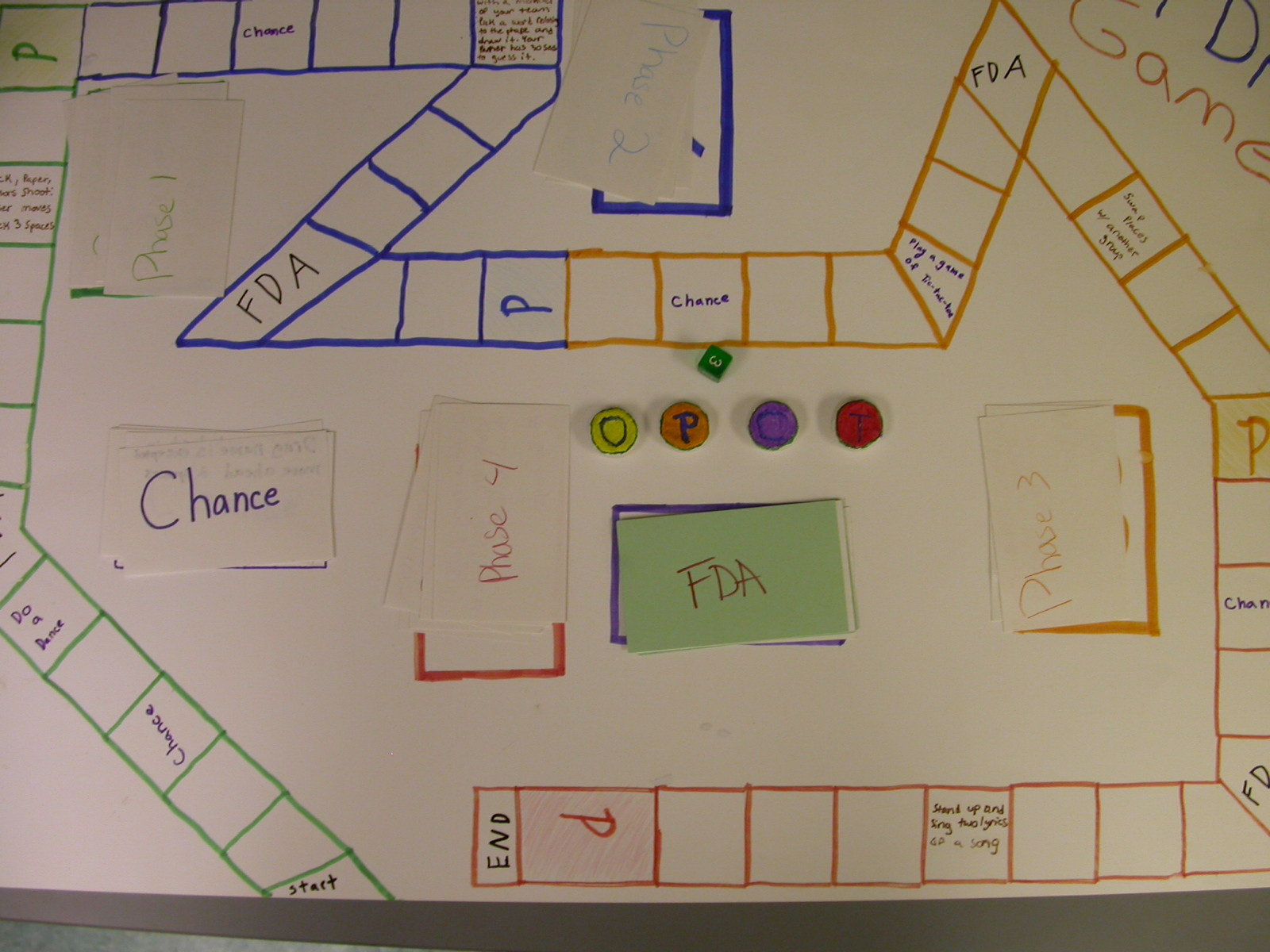 FDA Drug Approval Game